Лекция 9в
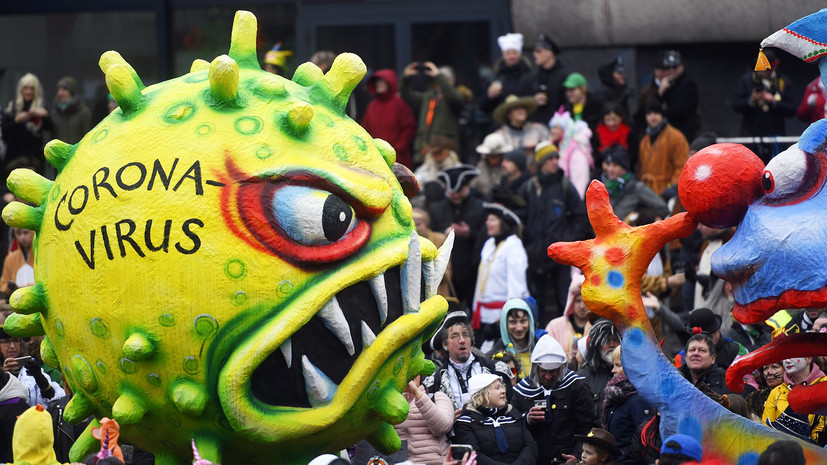 Один из лучших источников информации о Ковиде-19
Вестник войск радиохимической и биологической защиты.
2020. том. 4. № 1.
Коронавирусные аббревиатуры
SARS-CoV – Severe Acute Respiratory Syndrome-related CoronaVirus. Коронавирус тяжелого острого респираторного синдрома. Вызвал вспышку атипичной пневмонии 2002-2003 годов.
SARS-CoV-2 – коронавирус тяжелого острого респираторного синдрома-2, вызвавший заболевание COVID-19, то есть CоronaVirus Disease 2019, или коронавирусная болезнь 2019 года.
MERS-CoV – Middle East Respiratory Syndrome-related CoronaVirus. Коронавирус ближевосточного респираторного синдрома.
HCoV – Human CoronaVirus. Общее сокращенное название для человеческих коронавирусов.
Кратко об эпидемиологии коронавирусов
1937 г. IBV – вирус птичьего инфекционного бронхита (заболеваемость среди кур – 100%, смертность – 60%).
   1947 г. MHV – вирус мышиного гепатита.
     1960-е годы. Человеческие коронавирусы – открыты в 60-х годах XX века.
   2002-2003 гг. SARS-CoV - вирус атипичной пневмонии человека: летучие мыши → мусанг (малайская пальмовая куница) → человек.
Мусангам скармливают кофейные зерна, далее происходит ферментация этих зерен в кишечнике куниц. Кофе из зерен, которые прогнали через мусангов, считается наиболее изысканным и стоит очень дорого.
   2012 г. Саудовская Аравия. Вирус ближневосточного респираторного синдрома (MERS-CoV): летучие мыши → одногорбые верблюды → человек. 

 Известны еще 4 человеческих коронавируса (Hco-229E, HCoV-OC43, Hco-NL63 и HCo-HKU1). Все четыре не вызывают ничего серьезнее мягкого простуды, хотя коронавирусная простуда встречается довольно часто – на ее счет относят 15-30% всей простуды в мире.
Схема строения коронавируса
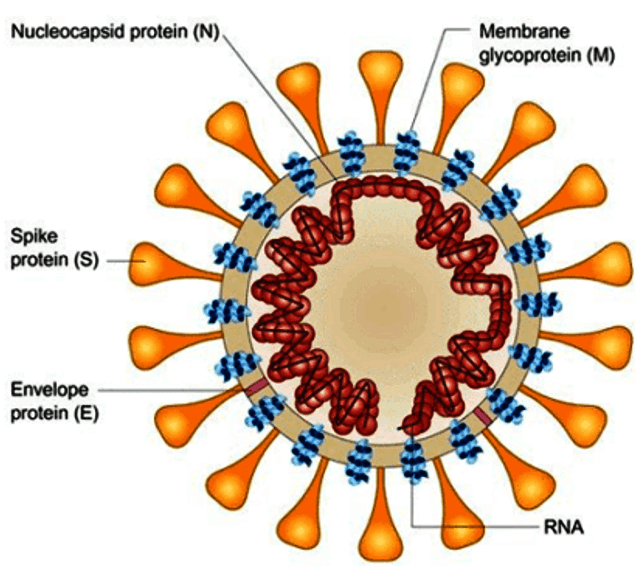 Spike glycoprotein (S) – белок «шипов», содержащий углеводный хвост. Обеспечивает узнавание и присоединение вируса к клетке.
М-glycoprotein – поддерживает  и структурирует  липидную внешнюю оболочку. Е - белок оболочки.
(+)RNA – геномная РНК вируса. К ней присоединены молекулы N-белка, которые  упаковывают цепь РНК в компактную свернутую спираль в капсиде.
Присоединение коронавируса к клетке
Коронавирус присоединяется  поверхности клеток с помощью «шипов» – т.наз. Spike proteins, которые узнают специфические рецепторы ACE2.
Затем вирусная (+)РНК попадает в клетку.
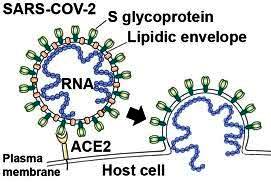 Spike protein
Коронавирус присоединяется к клетке с помощью «шипов» – spike proteins.
Этот белок шипа состоит из двух субъединиц – S1 и S2.
В присоединении к клетке участвует субъединица S1.
Ген субъединицы S1 отличается высокой частотой мутаций, порядка 3·10⁻⁴ замен нуклеотидов в год/сайт.
Ген субъединицы S2 – высококонсервативен.
Protein Data Bank
Жизненный цикл коронавируса  SARS-CoV-2. Тип одноцепочечная (+)РНК.   29891 основания, 9860 аминокислотных остатков.
1. Прикрепление вируса к клетке. 
2.  Выход вирусной (+)РНК в цитоплазму. 
3.  На ней с использованием клеточных рибосом синтезируется РНК-зависимая РНК-полимераза. 4.  С помощью этого фермента синтезируется (-)цепь РНК. 
5.   На этой цепи синтезируются: а) полноразмерная (+)РНК, которая будет использоваться в новых вирусных частицах; б) восемь коротких (+)РНК. 
 6.  Трансляция этих коротких (+)РНК с образованием вирусных белков.
 7.  Сборка готовых вирусных частиц из вирусных белков и полноразмерной (+)РНК. 
 8.   Выход готовых вирусных частиц их клетки.
1.
2.
8.
3.
4.
6.
7.
5б.
5а.
Клеточные рибосомы не могут различить вирусную РНК и клеточную.
Структура коронавируса. Тип – одноцепочечная (+)РНК.Длина – 29891 основание, 9860 аминокислотных остатков
Панголин – чешуйчатый ящер
Сходство коронавирусов: человек и панголины
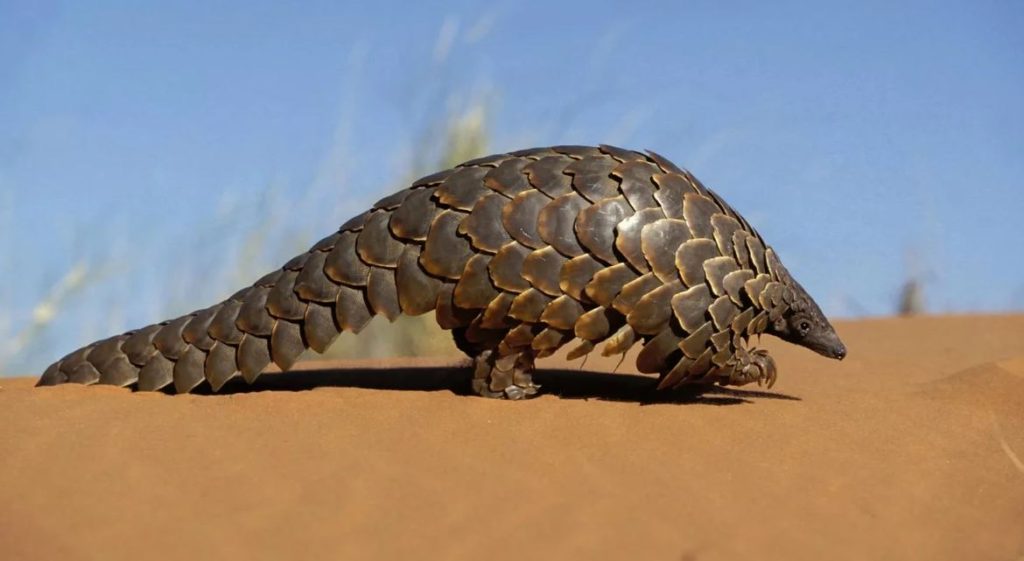 Панголин – индокитайский ящер. Близок к муравьедам и броненосцам. Тело покрыто жесткими ромбическими чешуйками. Мясо панголинов повсеместно употребляют в пищу в странах Юго-Восточной Азии (Индонезия, Таиланд, Филиппины и др.). Препараты из чешуи используются знахарями в народной медицине.

Степень сходства коронавируса человека и панголина – 91,2%.
Сходство коронавирусов: человек и летучие мыши
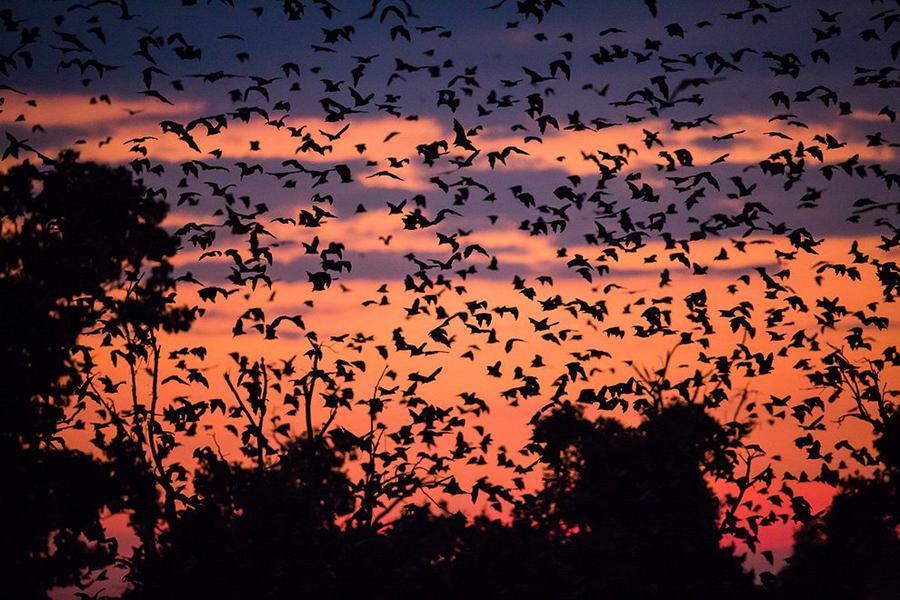 Сообщества летучих мышей являются естественными резервуарами вирусов бешенства, Эбола и коронавирусов. Эта очень серьезная опасность для человека является следствием образа жизни этих животных – чрезвычайная скученность (в стае до 150 тыс. особей) и возможность питаться кровью других животных. Многие вирусные инфекции протекают у летучих мышей без симптомов. Даже здоровая на вид летучая мышь может являться переносчиком различных вирусов.
Степень сходства коронавируса человека и летучей мыши – 88%.
«Вирус легко поддается генетическим рекомбинациям в естественных условиях, так что вирус может быть перенацелен как в естественных , так и в искусственных условиях с диких животных на человека путем /мутационных/ изменений структуры белка S1» (М.В.Супотницкий. Новый коронавирус SARS-CoV-2 в аспекте глобальной эпидемиологии коронавирусных инфекций. Journal of NBC Protection Corp., 2020, v.4, № 1.
Географическое распределение летучих мышей, носителей SARS-подобных коронавирусов
Механизм эволюции по Дарвину
Чарльз  Дарвин: большинство наследственных вариаций случайны, а направленность эволюции полностью задается естественным отбором. Именно отбор определяет будет ли случайная мутация закреплена в популяции (полезное изменение для выживания) или будет отбракована (негативное изменение для выживания).
Механизм эволюции по Ламарку
Ламарк: наследуются те изменения организма, которые возникают в результате упражнения (или неупражения)  органов организма и, соответственно, имеют адаптивный характер – т.е. полезны для организма.
Этот вывод Ламарк сделал на основе сформулированных им самим фундаментальных «законов»:
 1. Упражения (использования) или неупражнения (не использования) органов.
 2. Наследование приобретенных в результате (см. пункт 1) признаков.
Эволюционный прогресс
Примеры, якобы подтверждающие «законы» Ламарка
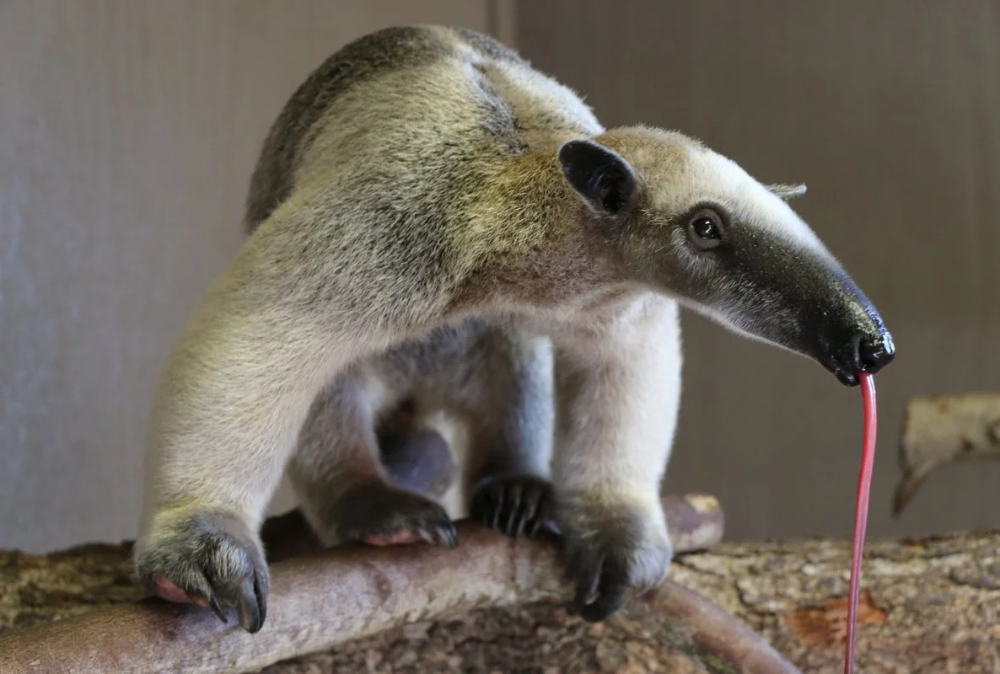 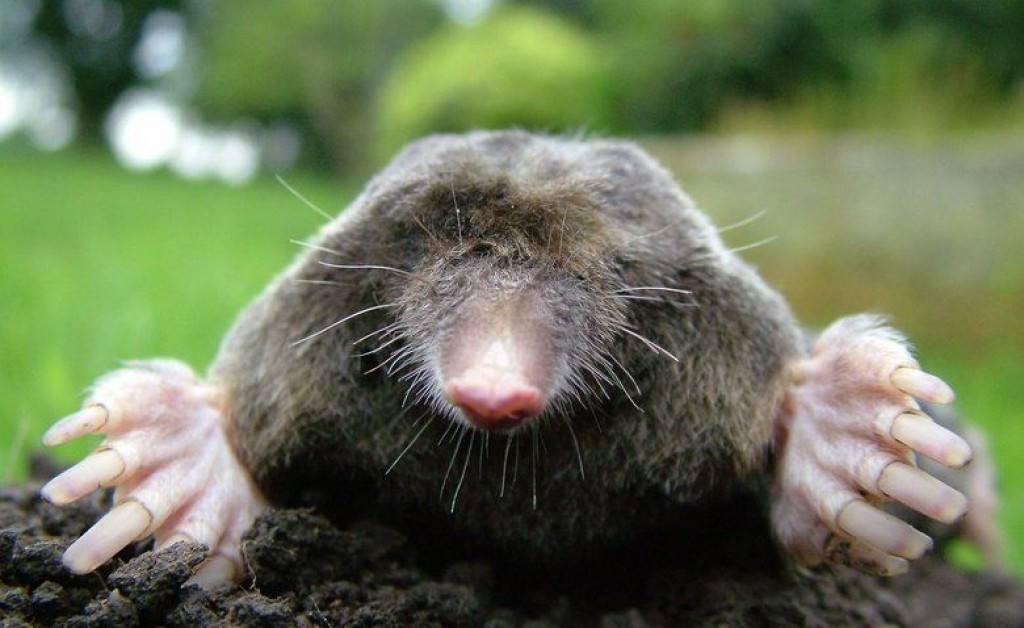 Жираф                                                  Муравьед                                     Крот
Упражнение
Неупражнение
Упражнение
Опровержение «законов» Ламарка
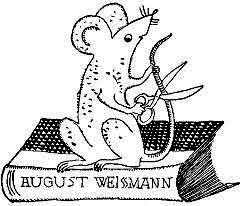 Знаменитый немецкий биолог Август Вейсман взялся в эксперименте опровергнуть «закон» Ламарка о наследовании приобретенных признаков. В течение 2-х лет он последовательно отрезал хвосты у мышей – самок и самцов, после чего спаривал их. На протяжении 5-ти поколений у родителей с отрубленными хвостами все потомство (849 мышат) имело совершенно нормальные хвосты. 
     Эти опыты нанесли серьезный удар по ламарковскому «закону», который имел в те времена многих сторонников.
Опыты Пауля Каммерера
Австрийский зоолог Паул Каммерер пытался подтвердить «закон» о наследовании приобретенных признаков. Он выращивал поголовье жаб, сидящих в клетках на черном песке. Заметил, что из поколения в поколения подушечки этих жаб становились все темнее и темнее. 
   Разразился большой скандал, когда выяснилось, что его лаборант впрыскивал в подушечки лап этих животных черные чернила.
   По этому поводу в авторитетном журнале «Nature» была опубликована статья с критикой опытов Каммерера. В итоге ученый не смог вытерпеть осуждения научной общественности и покончил жизнь самоубийством.
   Этот скандал самым пагубным образом отразился на репутации ламарковской теории наследования приобретенных признаков.
   Однако самое худшее для Ламарка было впереди.
Ламаркизм и «лысенковщина»
Трофим Лысенко – злодей биологии и генетики в Советском Союзе.
   Основывался на взглядах Ламарка о наследовании приобретенных признаков, доведя эти взгляды до полного абсурда. Наиболее яркие примеры «лысенковщины»:
   Кукушки возникают заново из яиц птиц других видов, рожь возникает из пшеницы, кормление коров сливочным маслом с шоколадом дает породы с молоком повышенной жирности.
   Преступные действия Лысенко и его последователей привели к разгрому генетики в нашей стране.
   Возрождение этой науки в СССР было связано, в основном, с созданием атомной бомбы, когда потребовалось изучение влияния радиации на живые организмы. 
   Генетики и биологи, находившиеся под зонтиком «Атомного проекта», были недосягаемы для Лысенко.
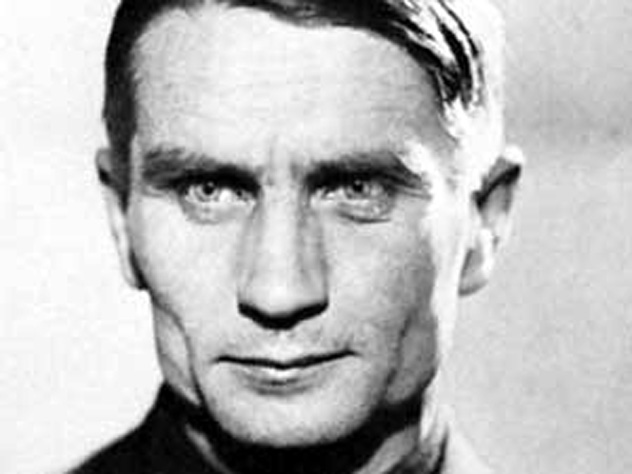 Злодей и герои отечественной науки
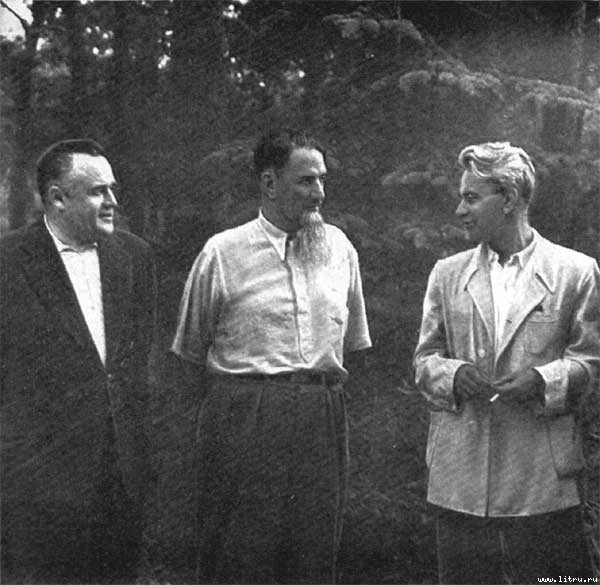 Лысенко Трофим Денисович
Вавилов Николай Иванович
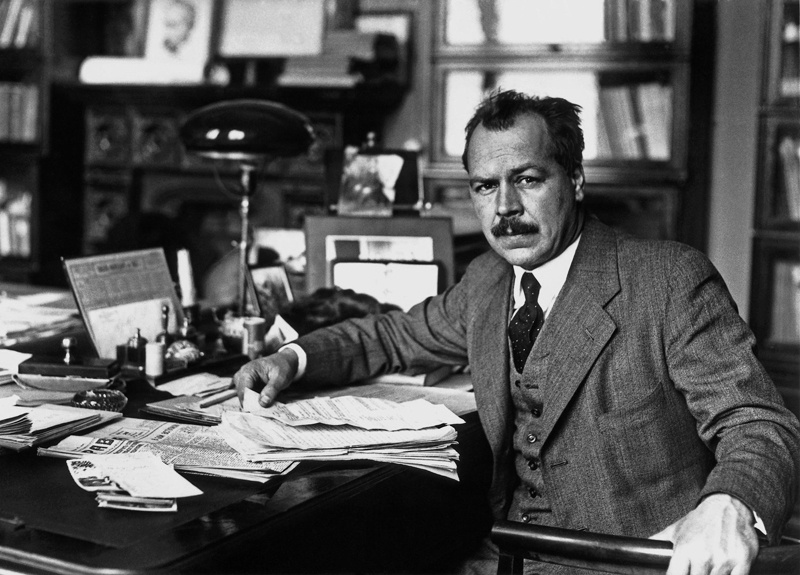 С.П.Королев             И.В.Курчатов                 М.В.Келдыш
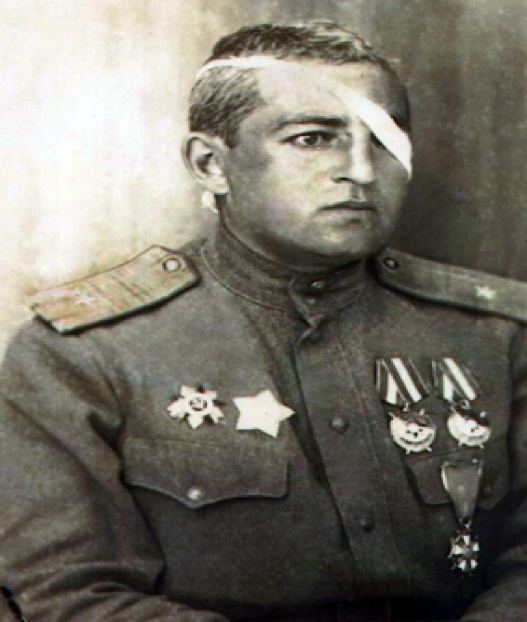 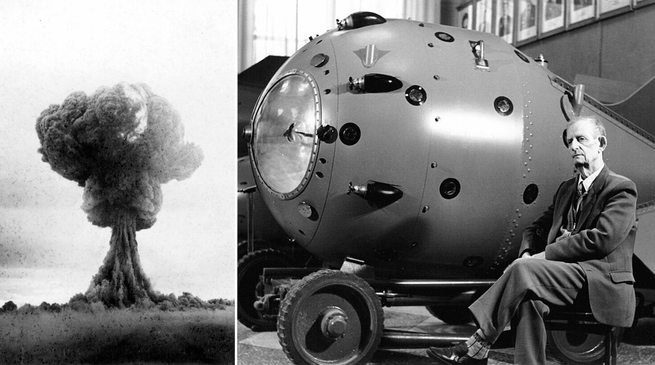 Харитон 
Юлий Борисович
Рапопорт Иосиф Абрамович
Горизонтальный перенос генов: ламарковская составляющая
Донорная клетка бактерий, живущих в океане, обладает геном белка бактериородопсина (важный компонент системы фотосинтеза).
   С помощью бактериофага этот ген может быть перенесен в клетки, не обладающие таким геном и, следовательно, неспособными использовать энергию света для своей жизнедеятельности.
   Гены фотосинтеза наделяют организм их обладателя большим селективным преимуществом, поэтому они фиксируются в популяции с высокой частотой.
   Горизонтальный перенос генов – основной способ адаптации бактерий к окружающей среде.
1.
1.
2.
3.
4.
2.
4.
5.
5.
3.
Эволюция по Ламарку и Дарвину
Ламарковский механизм эволюции (в терминах, совместимых с современной генетикой):
1. Факторы окружающей среды вызывают наследуемые изменения генома.
2. Индуцированные изменения (мутации) затрагивают конкретный ген или группу генов.
3. Эти мутации обеспечивают адаптацию (приспособление) организма к факторам среды.


Дарвиновский механизм эволюции:
1. Большинство наследственных изменений (мутаций) случайны.
2. Под действием факторов окружающей среды из всех возникших мутаций происходит отбор полезных мутаций.
3. Полезные мутации обеспечивают адаптацию (приспособление) организма к факторам среды.
Лекция 9в
The End